Our school
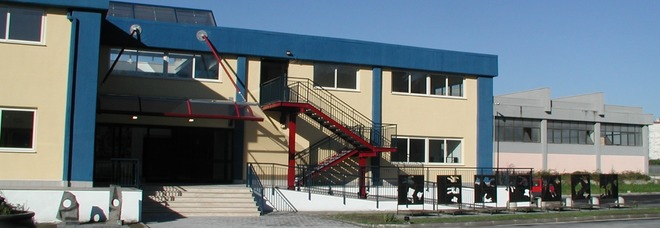 Our school is called “Liceo Don Lorenzo Milani”. It is situated in the Eastern part of Naples, more exactly in San Giovanni, on the road “Viale 2 giugno”. in front of the school there is the park “massimo troisi”, but we are used to call it “laghetto”.
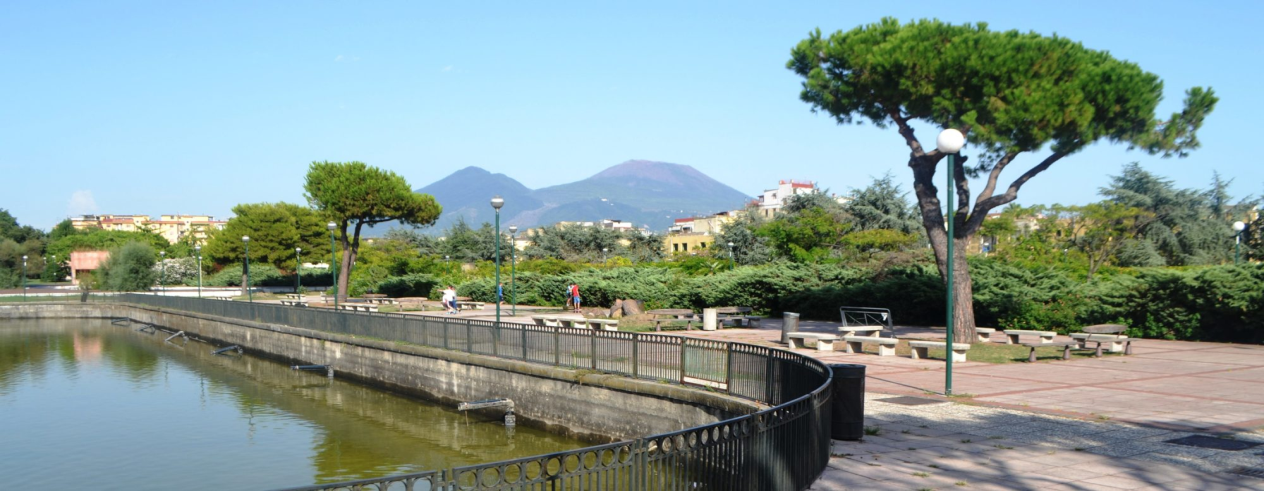 Here students can choose between Human Science, Social Economic, Languages and Artistic studies.
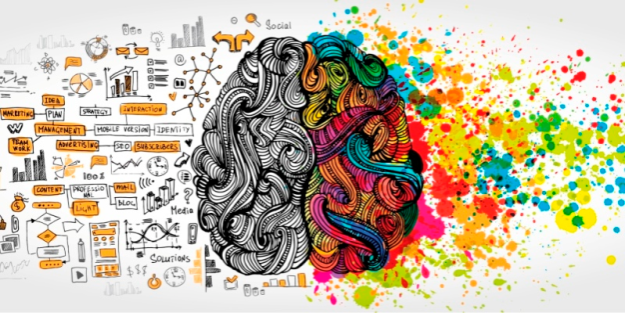 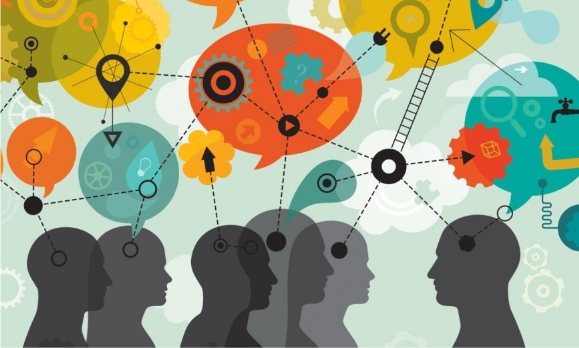 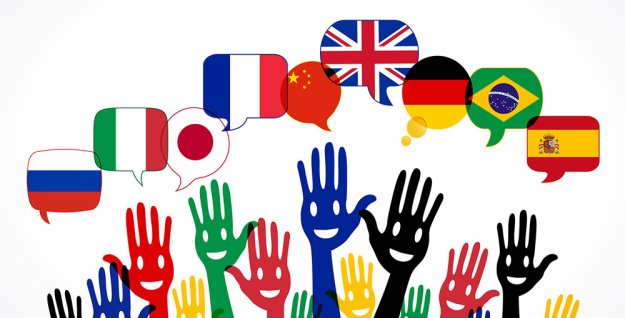 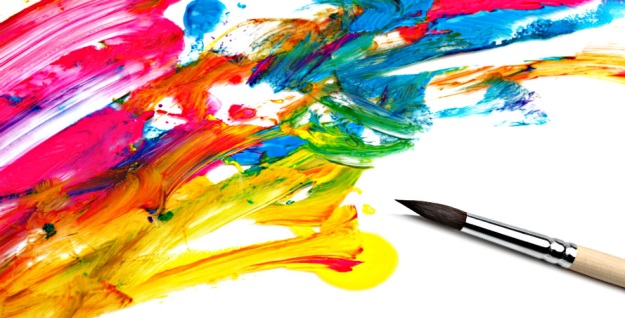 There are many laboratories; 2 computer labs, a linguistic one, art laboratories ( architecting, multimedia, drawing and photography ) and a science lab. We also have got a library and there is an auditorium.
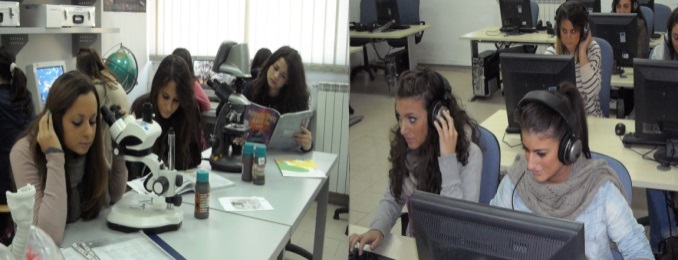 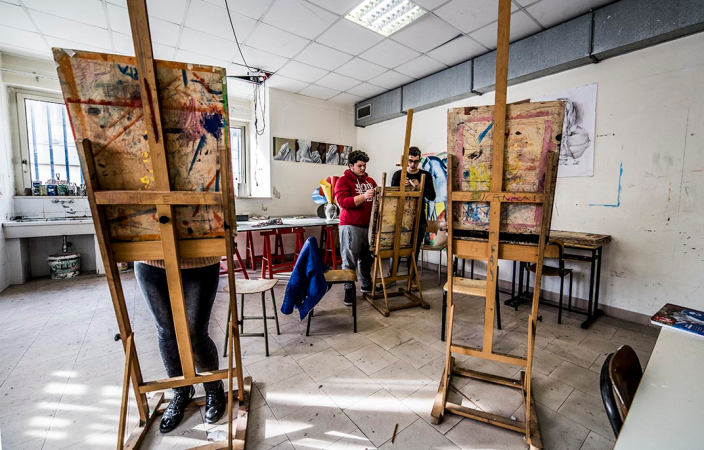 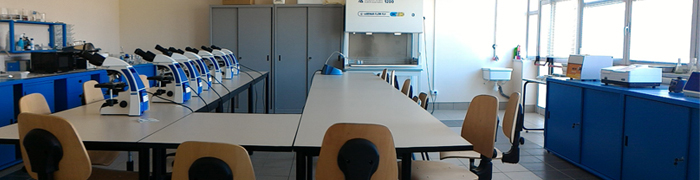 Walking through our school on its walls you can notice a lot of pictures, realised by the students of the artistic studies.
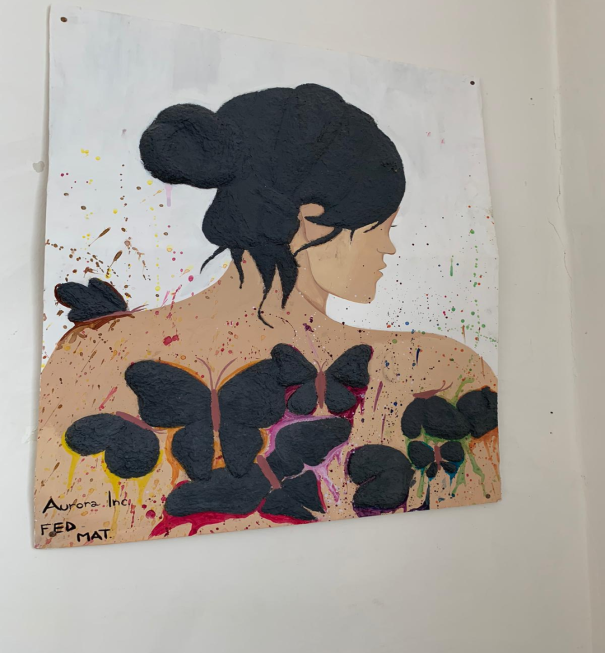 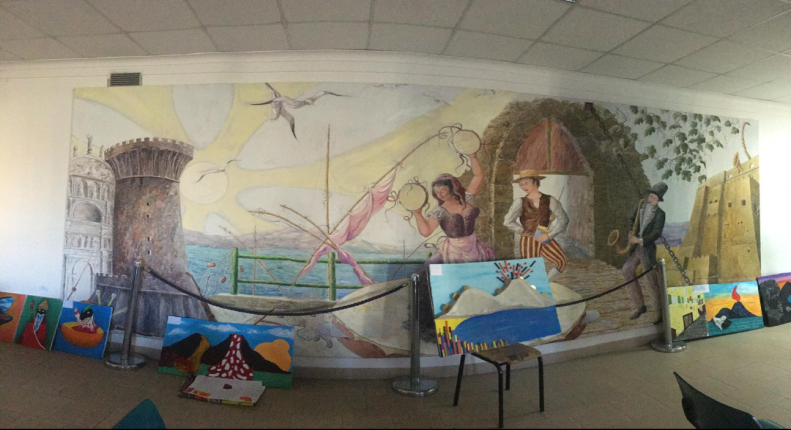 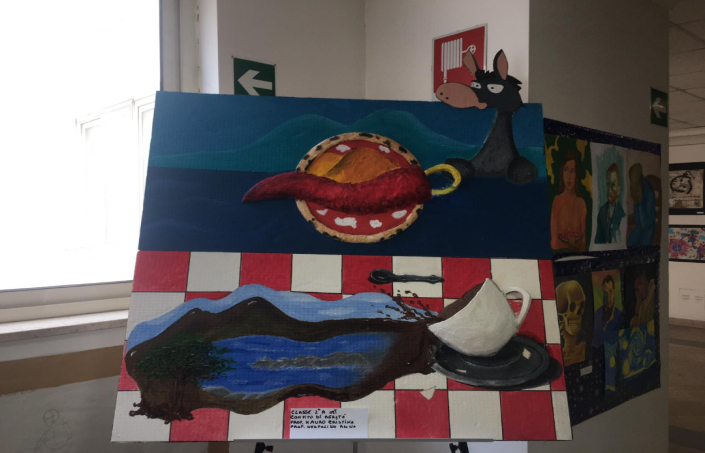 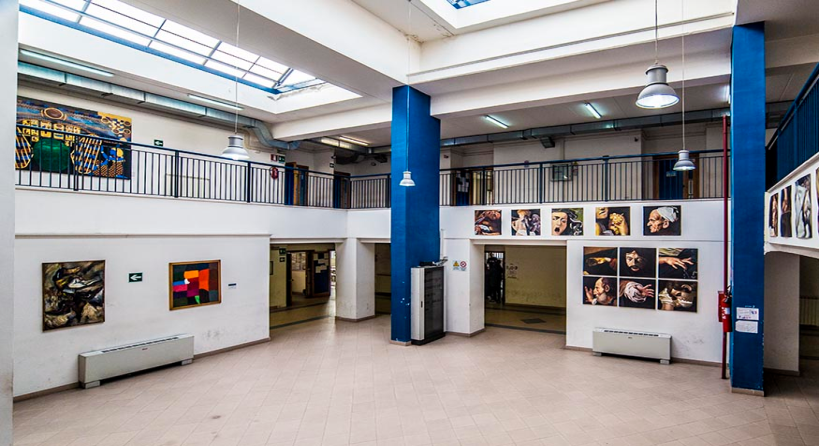 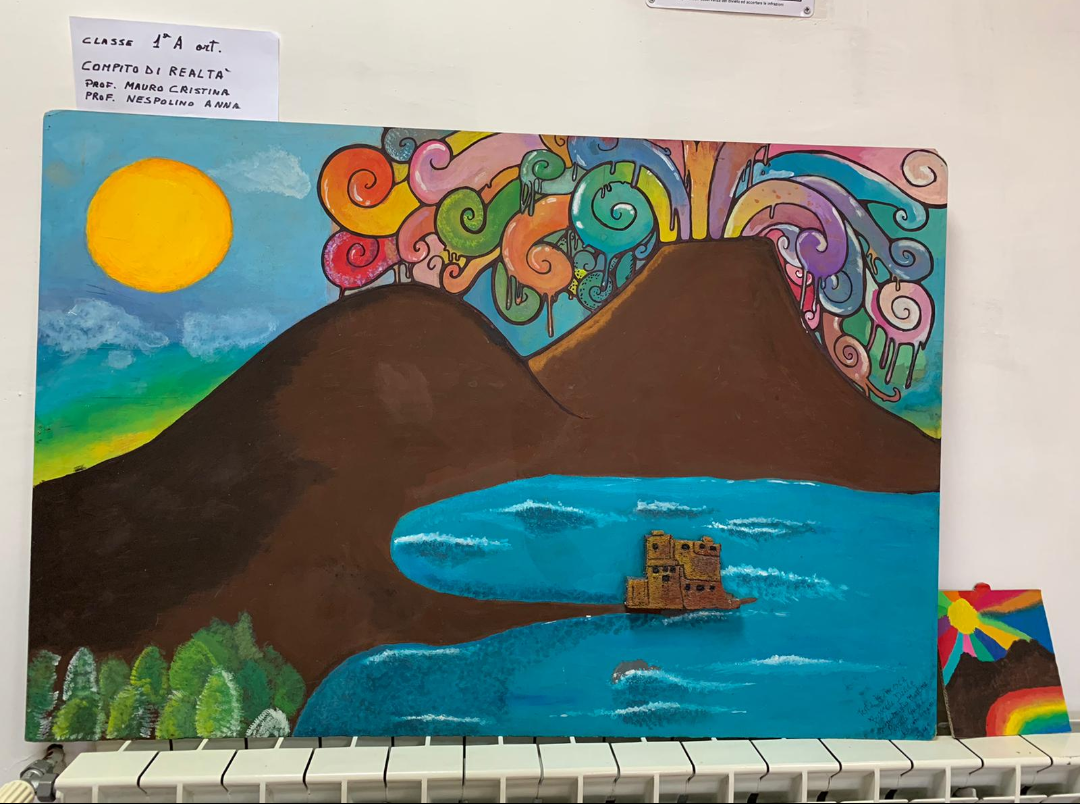 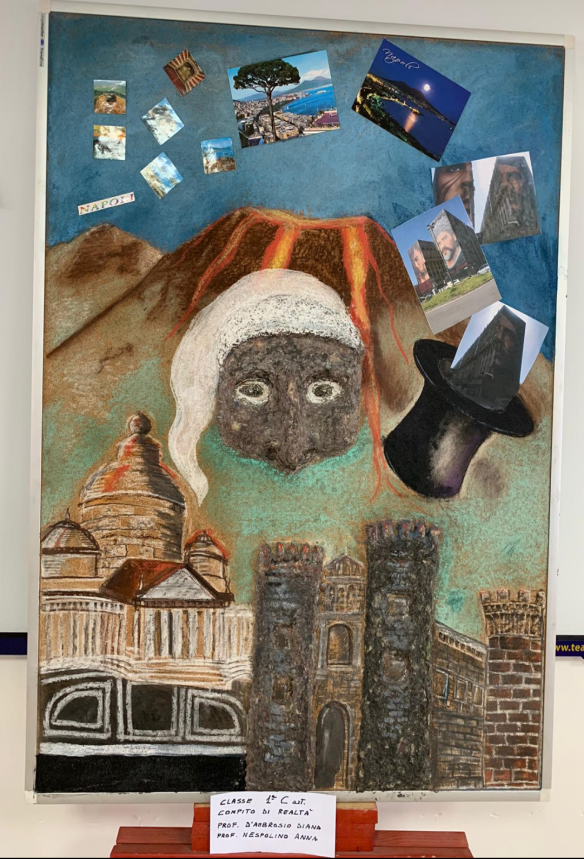 We hope you enjoyed our school! See you in 2021!
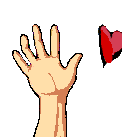